TÍTULO GENERAL DE LA PRESENTACIÓN DE POWER POINT
NOMBRE Y APELLIDOS PONENTE/S
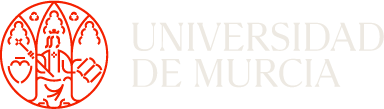 VICERRECTORADO DE 
ESTUDIOS
Epígrafes de la presentación
1.
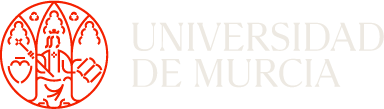 Facultad de
Medicina
Epígrafes de la presentación
2.
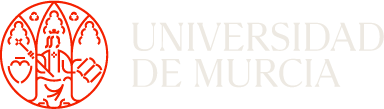 Servicio de
Atención a la Diversidad
y Voluntariado
PIRÁMIDE DE MASLOW
FUNDAMENTOS DE MARKETING
Maslow formula en su teoría una jerarquía de necesidades humanas a través de una pirámide y defiende que conforme se satisfacen las necesidades más básicas (parte inferior de la pirámide), los seres humanos desarrollan necesidades y deseos más elevados (parte superior de la pirámide).
Autorrealización

Reconocimiento

Afiliación

Seguridad

Fisiología
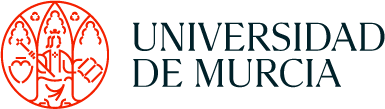 Departamento de Comercialización e Investigación de Mercados
PIRÁMIDE DE MASLOW
FUNDAMENTOS DE MARKETING
La idea básica de esta jerarquía es que las necesidades más altas ocupan nuestra atención sólo cuando se han satisfecho las necesidades inferiores de la pirámide.
La escala de las necesidades de
Maslow se describe a menudo
como una pirámide que consta de
cinco niveles: los cuatro primeros
niveles pueden ser agrupados
como «necesidades de déficit»
(primordiales).
Al nivel superior lo denominó
«autorrealización», «motivación de
crecimiento», o «necesidad de
ser». La diferencia estriba en que
mientras las necesidades de
déficit pueden ser satisfechas, la
necesidad de ser es una fuerza
impelente continua.
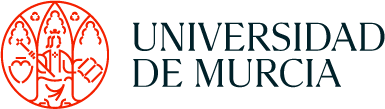 Departamento de Comercialización e Investigación de Mercados
PRÁMIDE DE MASLOW
FUNDAMENTOS DE MARKETING
Necesidades básicas.
Son necesidades fisiológicas
básicas. Las más evidentes son:
1.
Necesidad de respirar.
2.
Necesidad de beber agua y alimentarse.
3.
Necesidad de dormir y descansar.
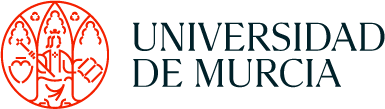 Departamento de Comercialización e Investigación de Mercados
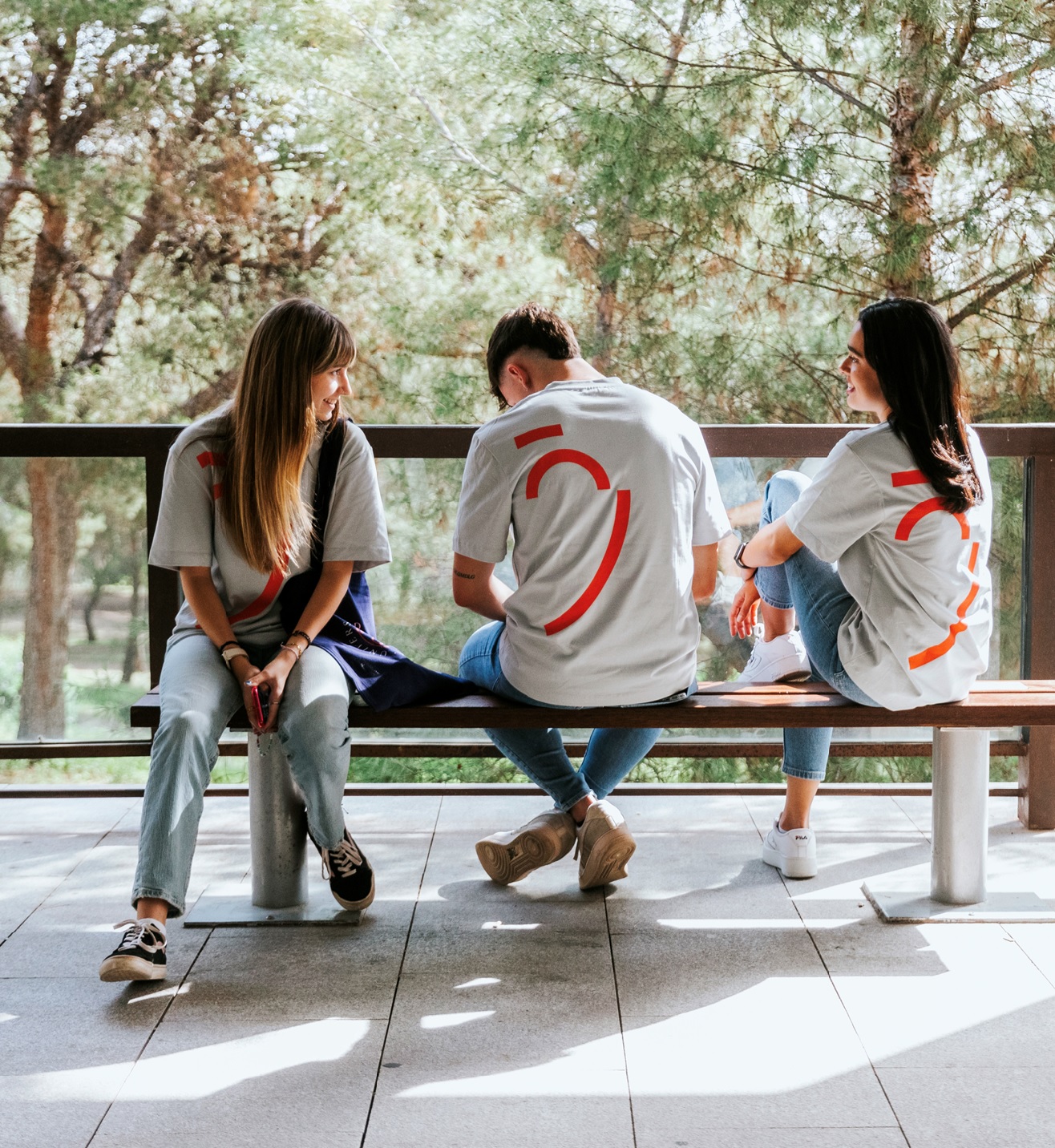 PIRÁMIDE DE MASLOW
01 — ESTRATEGIA DE DIVERSIFICACIÓN FORMATIVA EN EL CÓMPUTO DE ESTUDIOS SUPERIORES
“La satisfacción de una necesidad creaotra”
Cita de Abraham Maslow
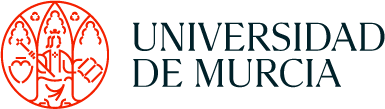 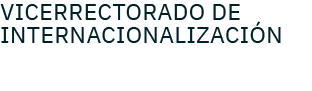 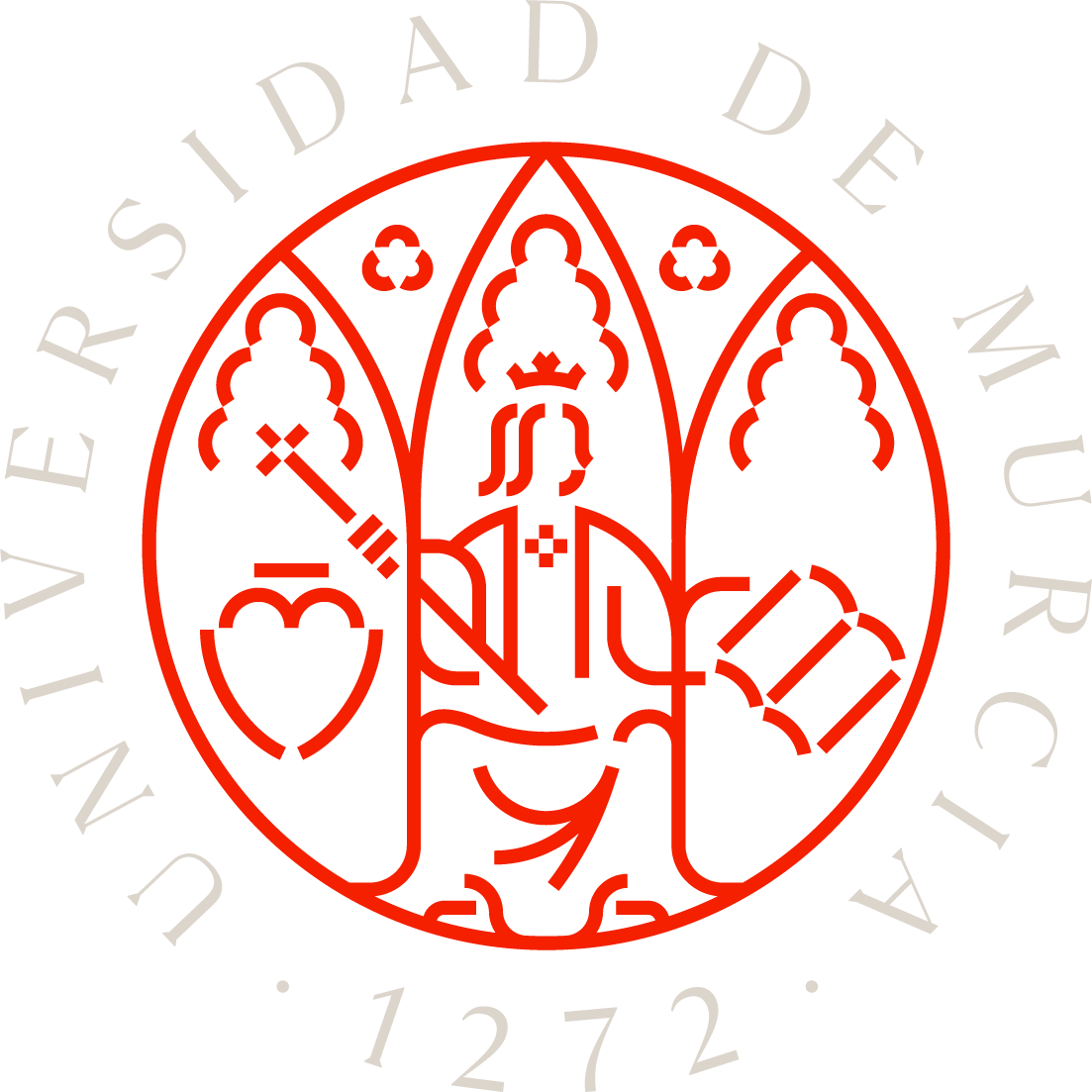